Winchester Design Studio
Cameron Correll,
Downtown Development Director
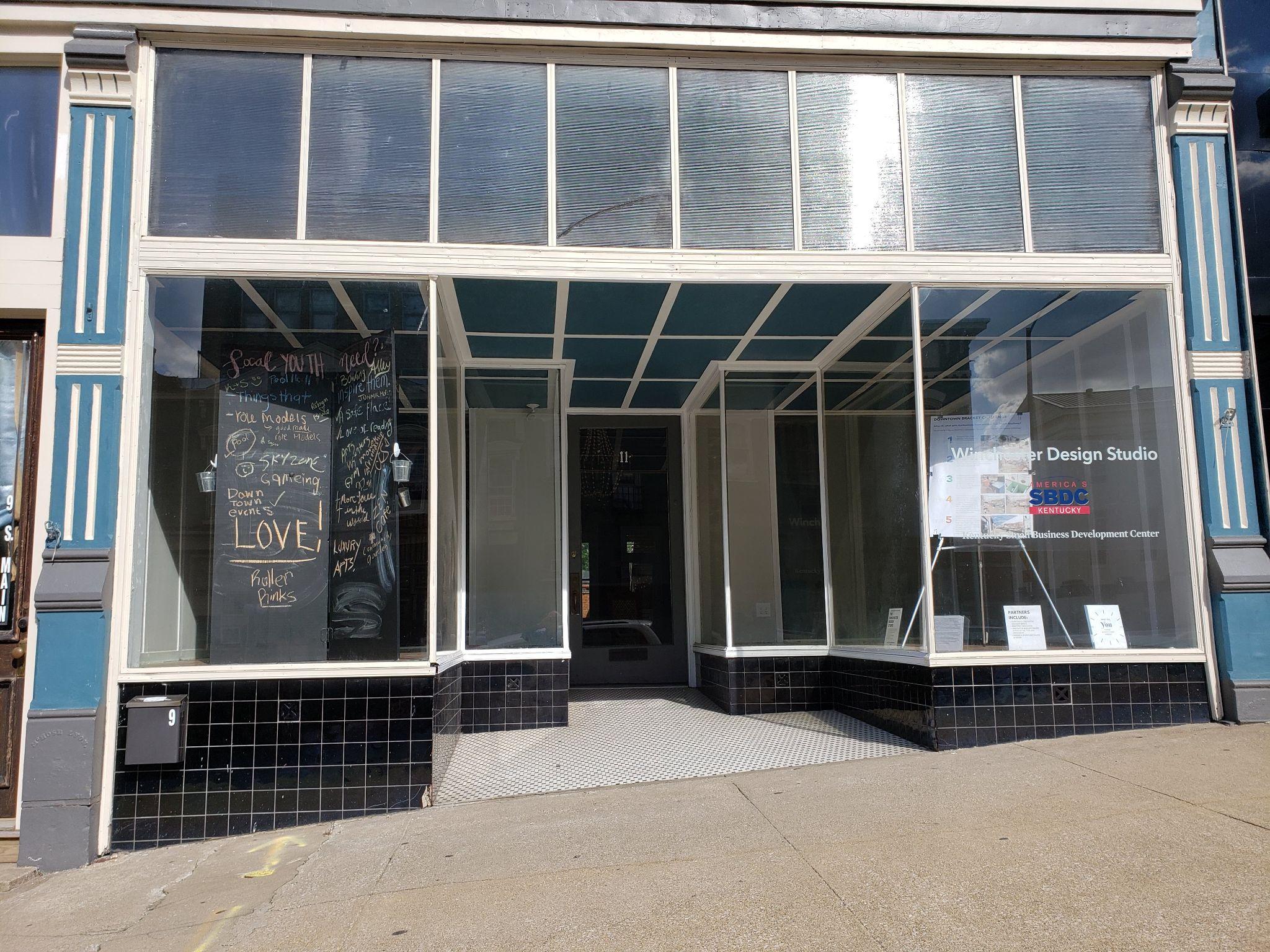 How can we design cities for trust?

How can we design our cities for shared experiences?

How can we design our cities for Children?
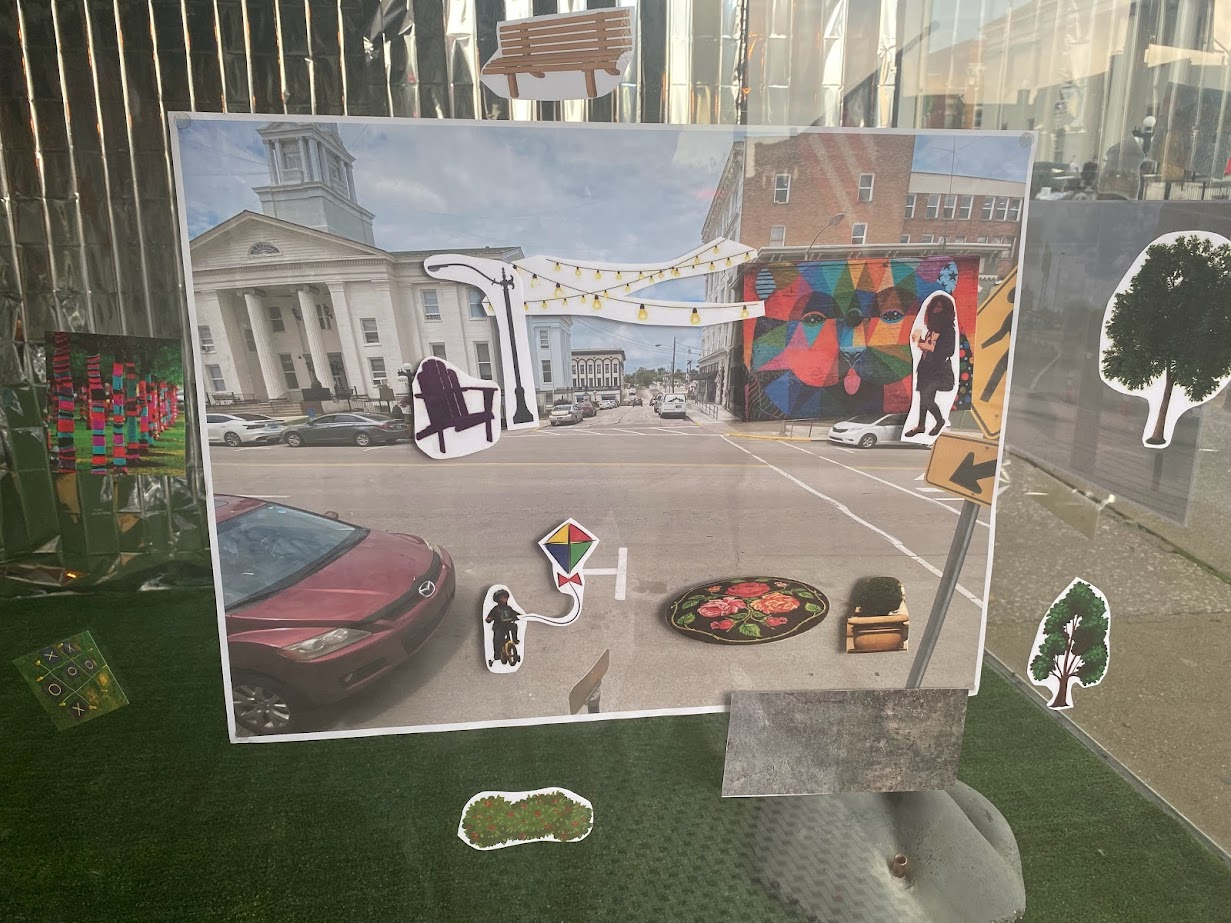 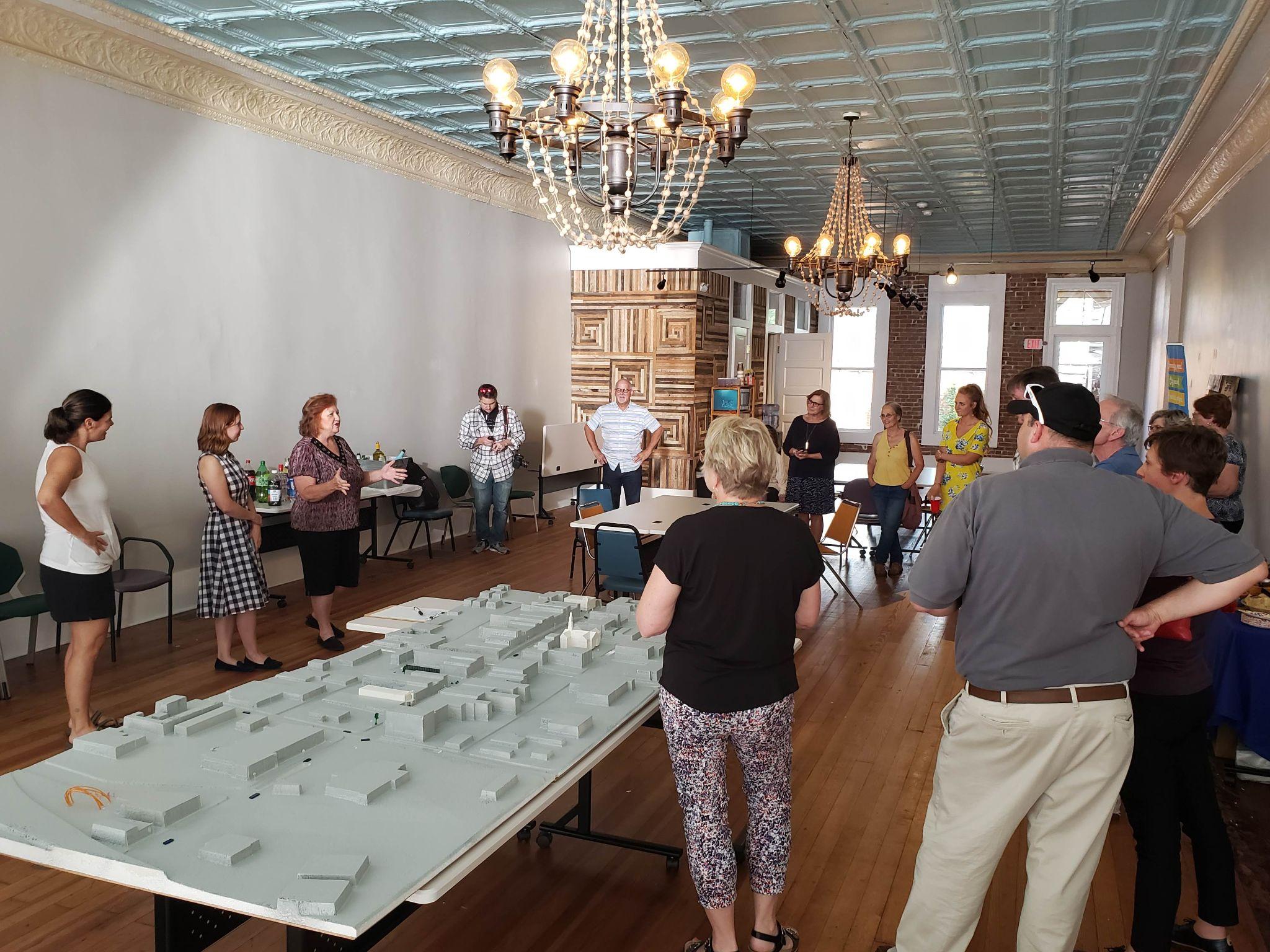 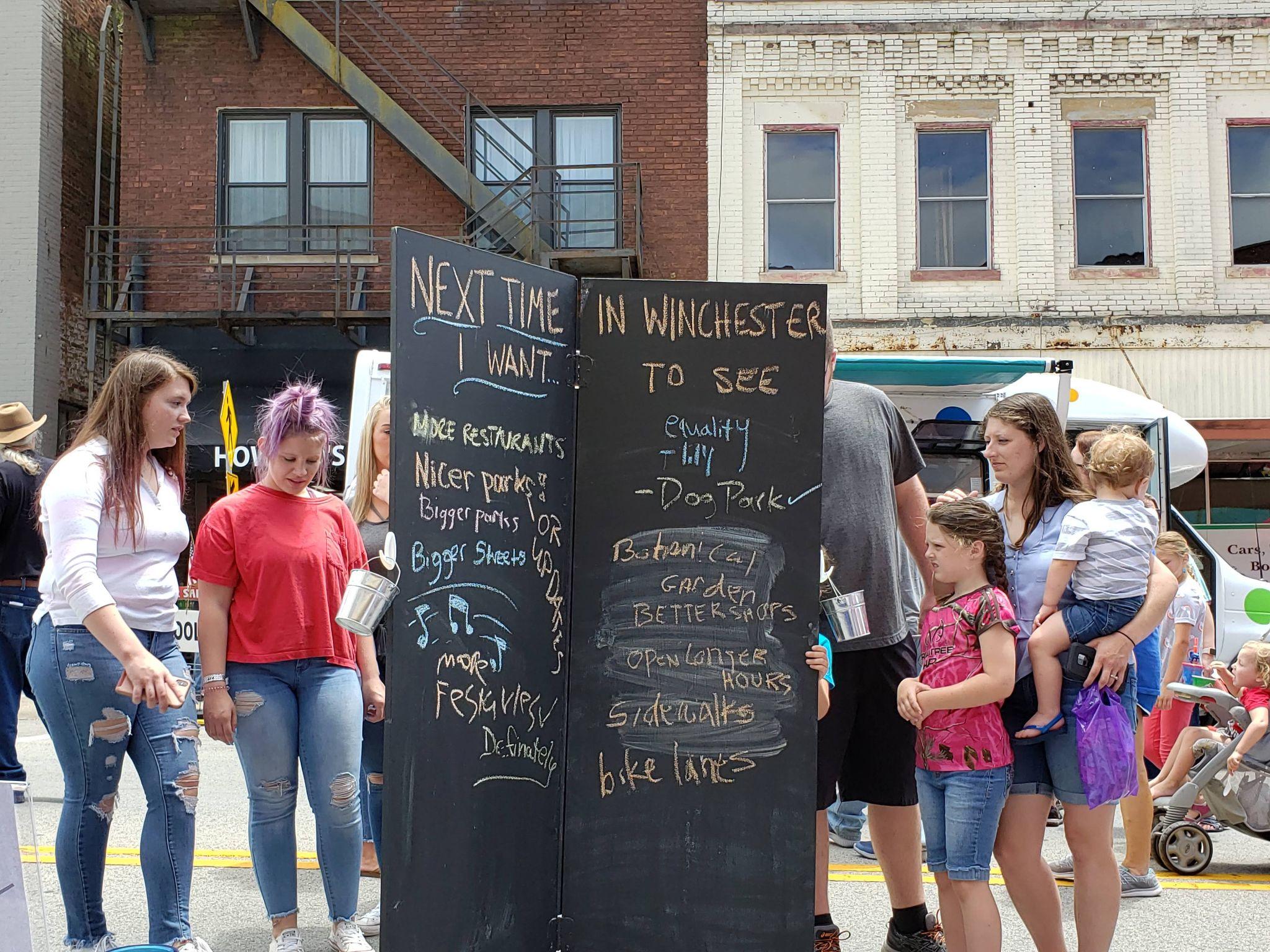 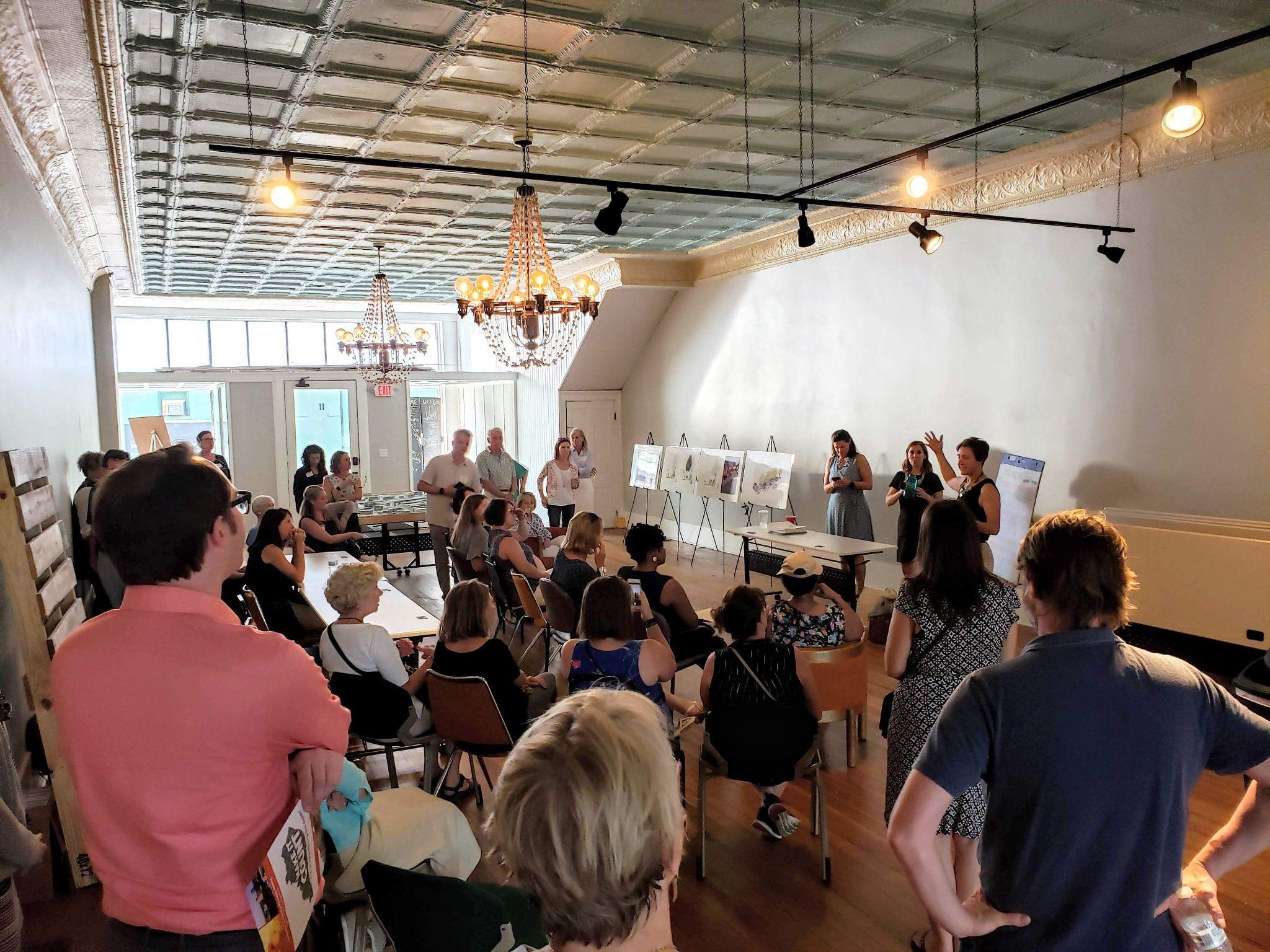 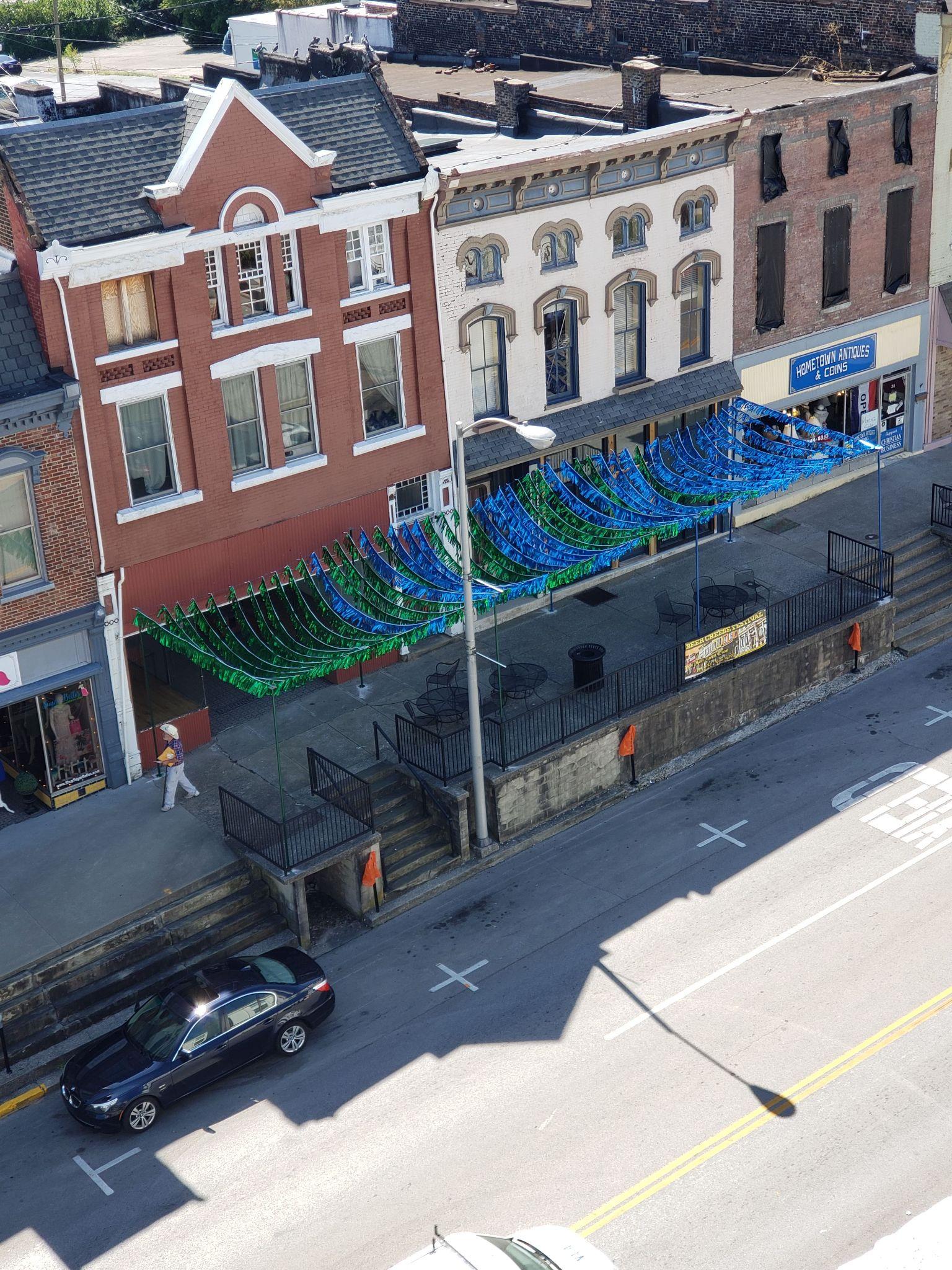 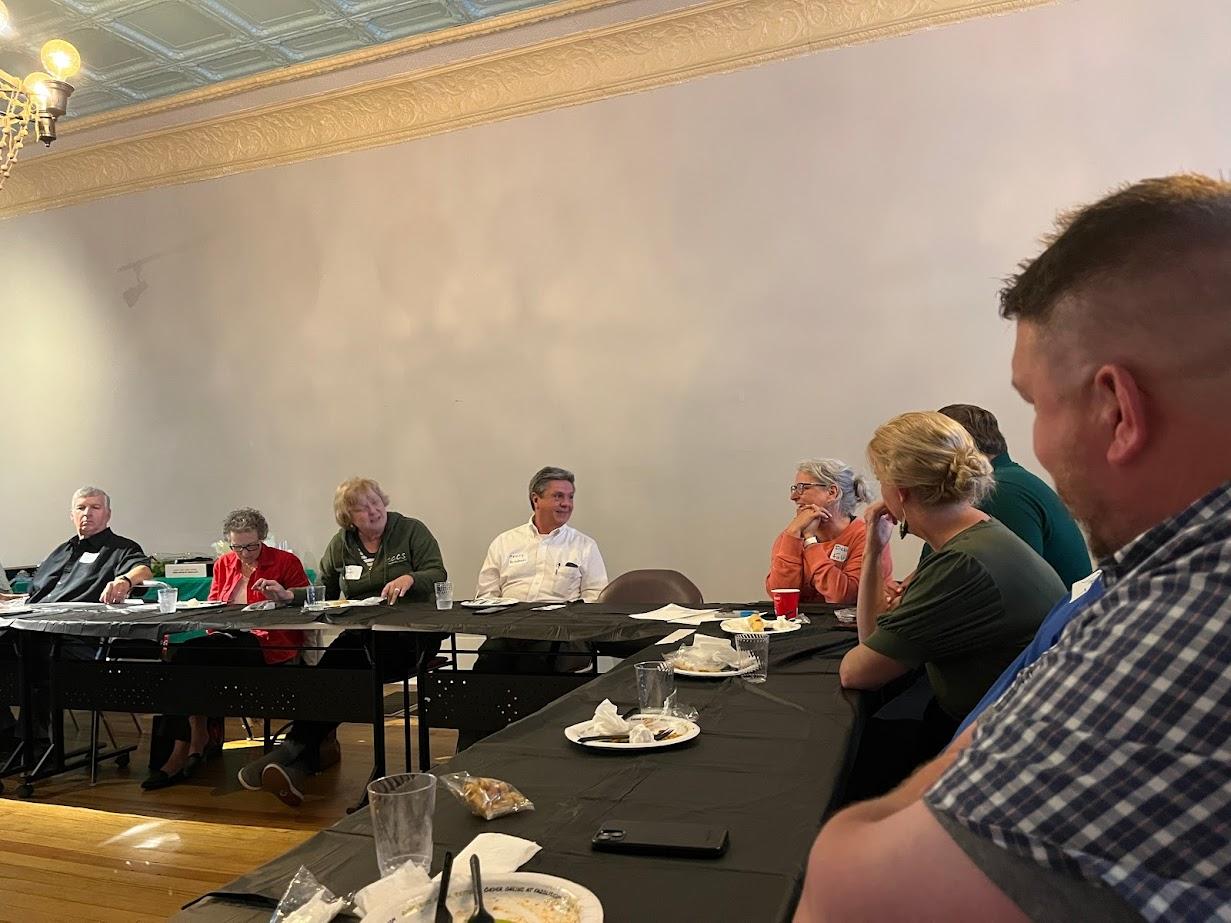 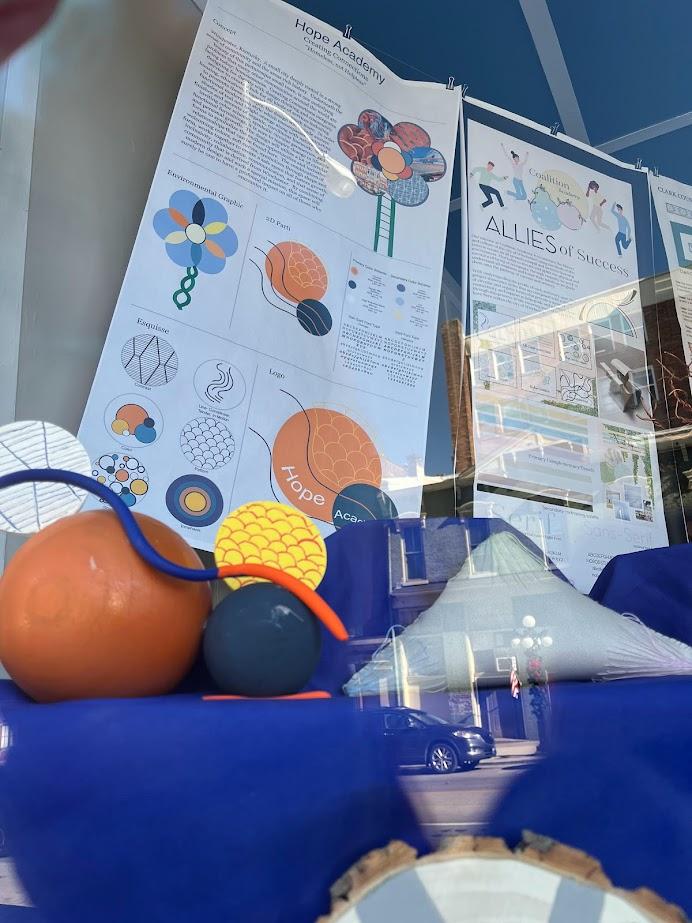 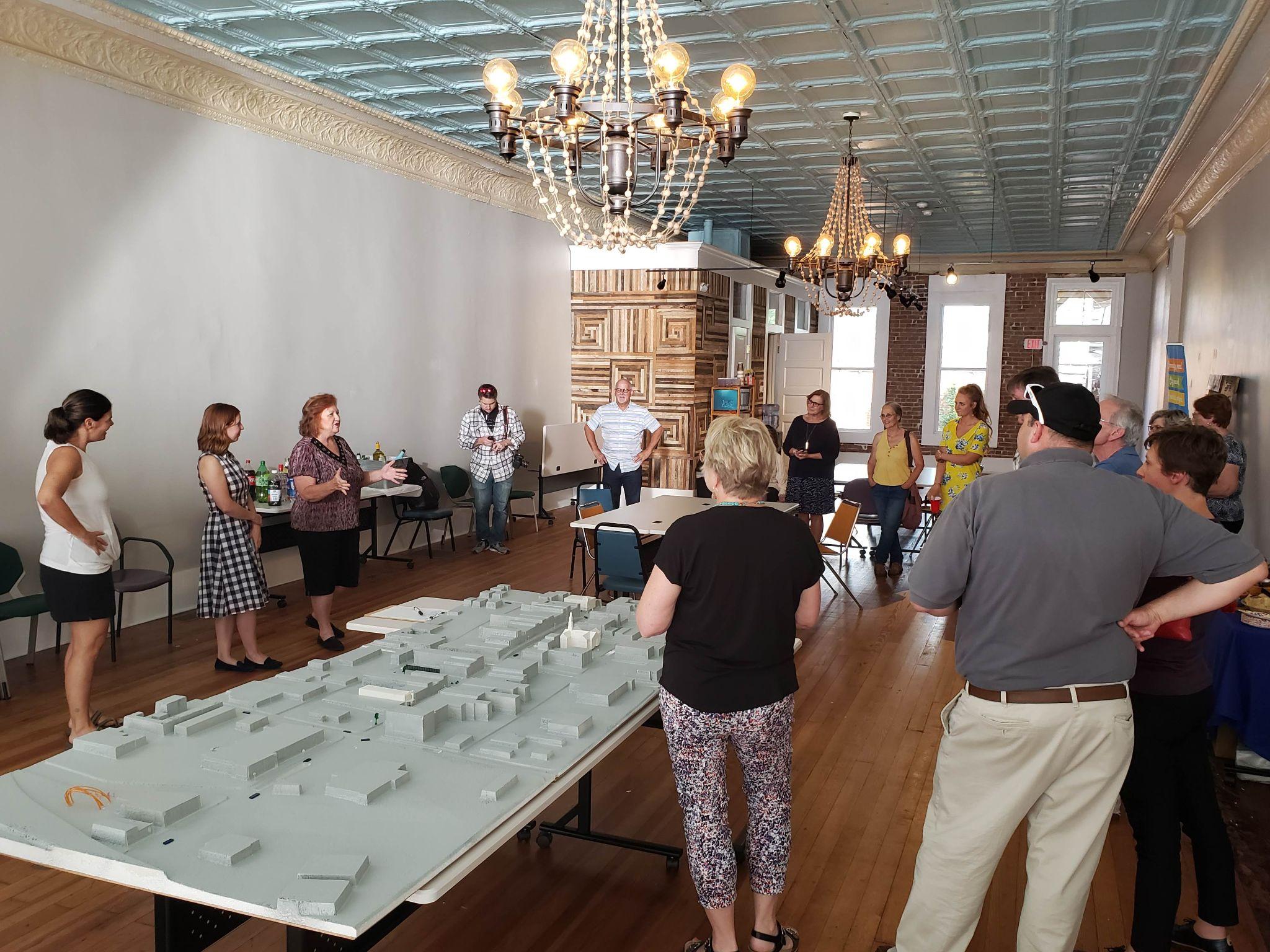 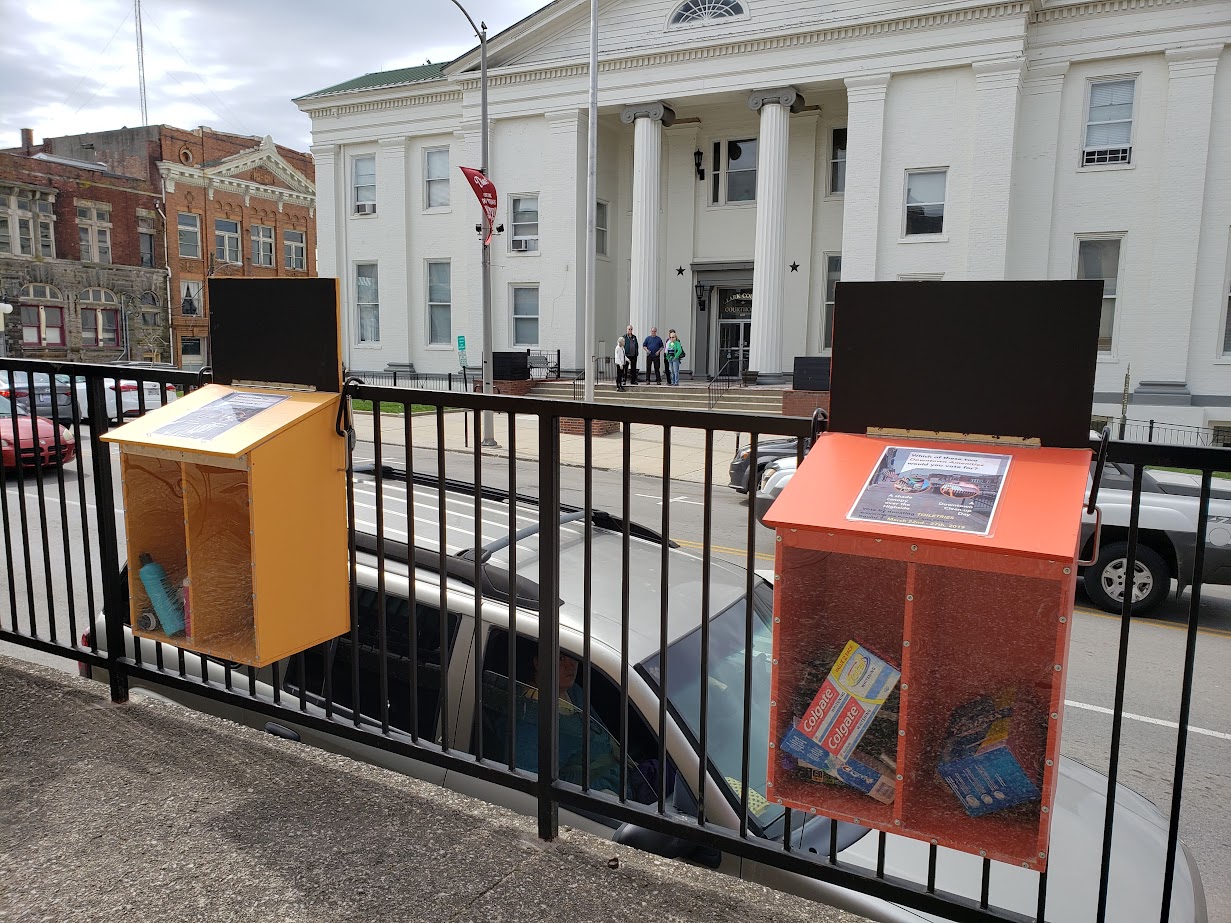 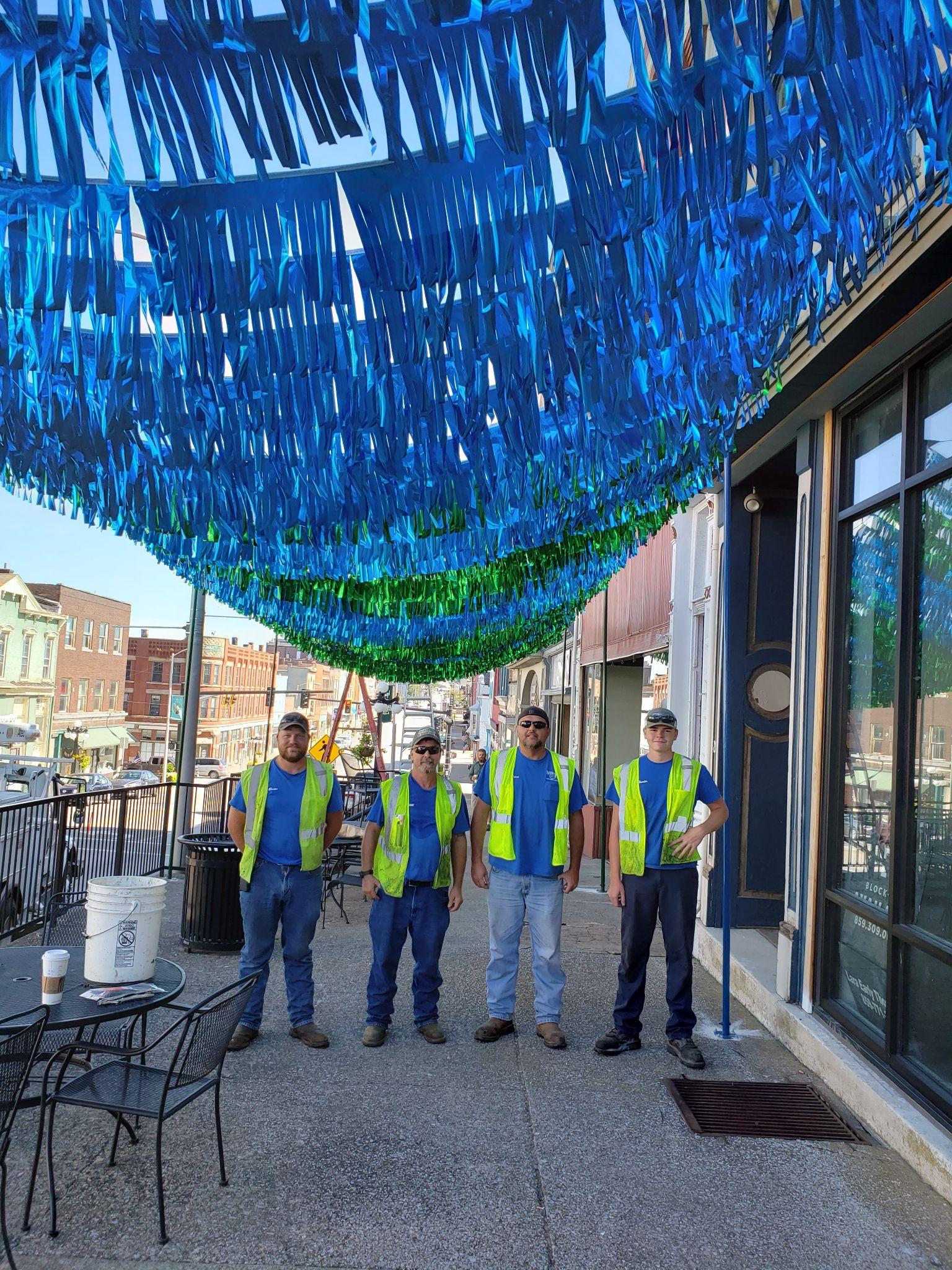 March Madness Bracket Challenge
Housing Security Workgroup
Engaging the community through voting boxes to select a placemaking project.
Facilitating conversations between elected officials and service providers to increase understanding of vulnerable populations.
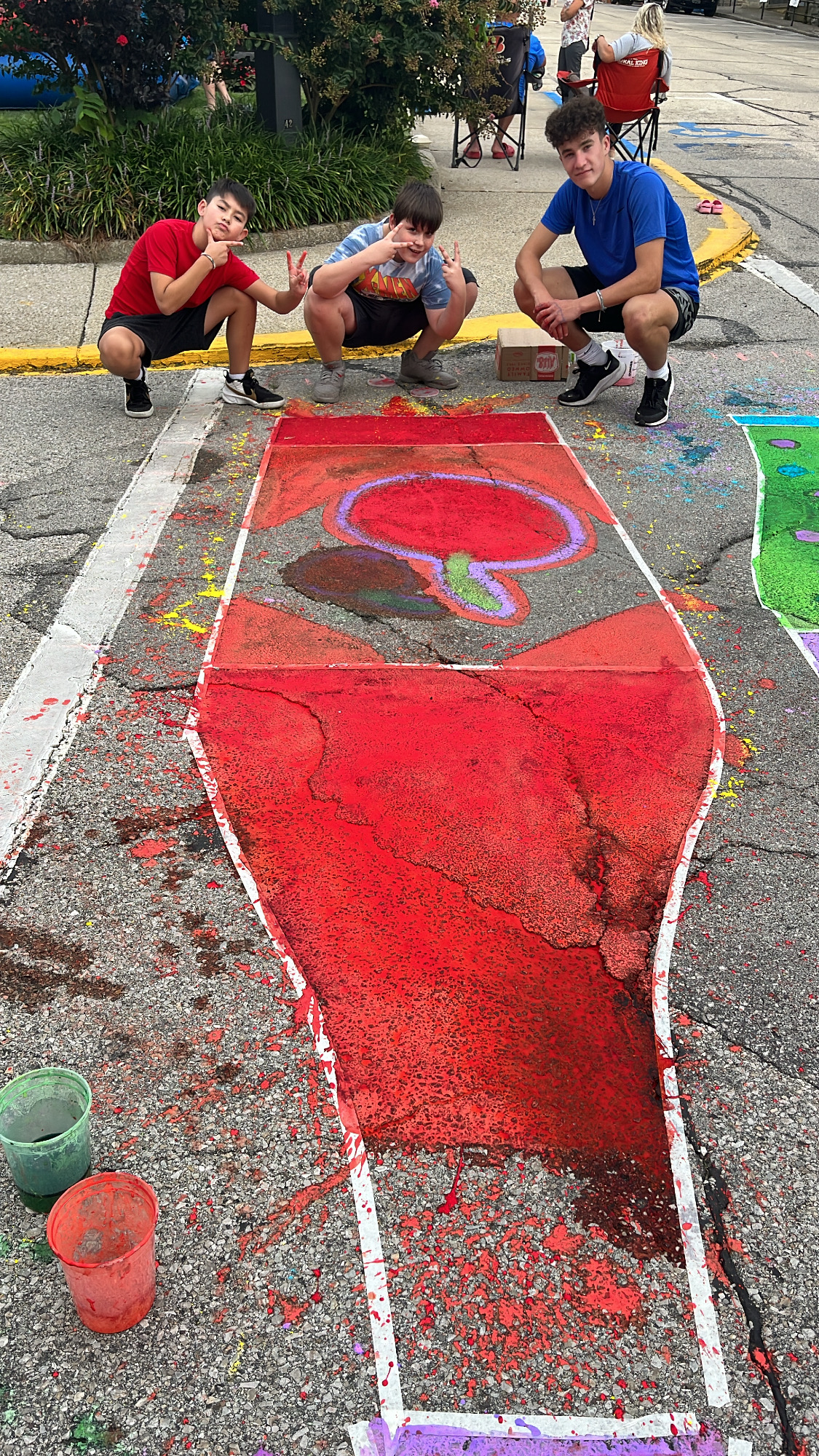 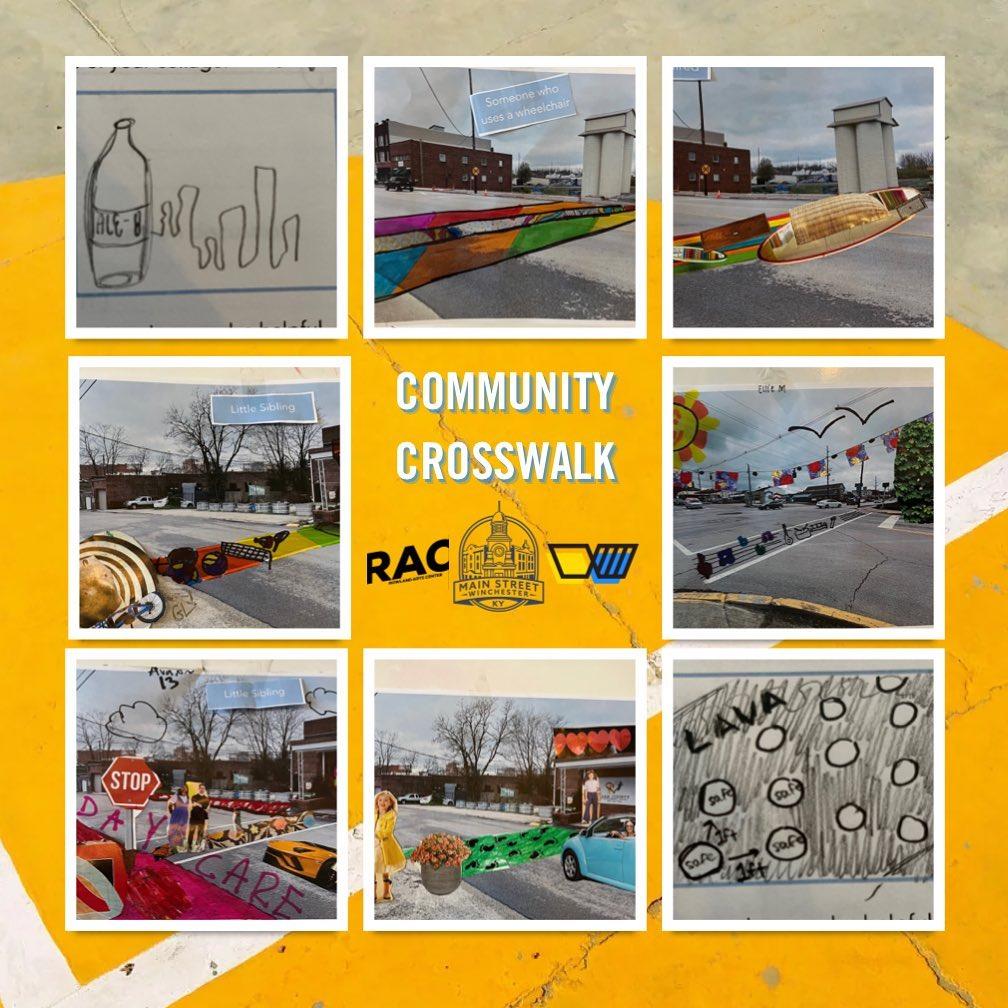 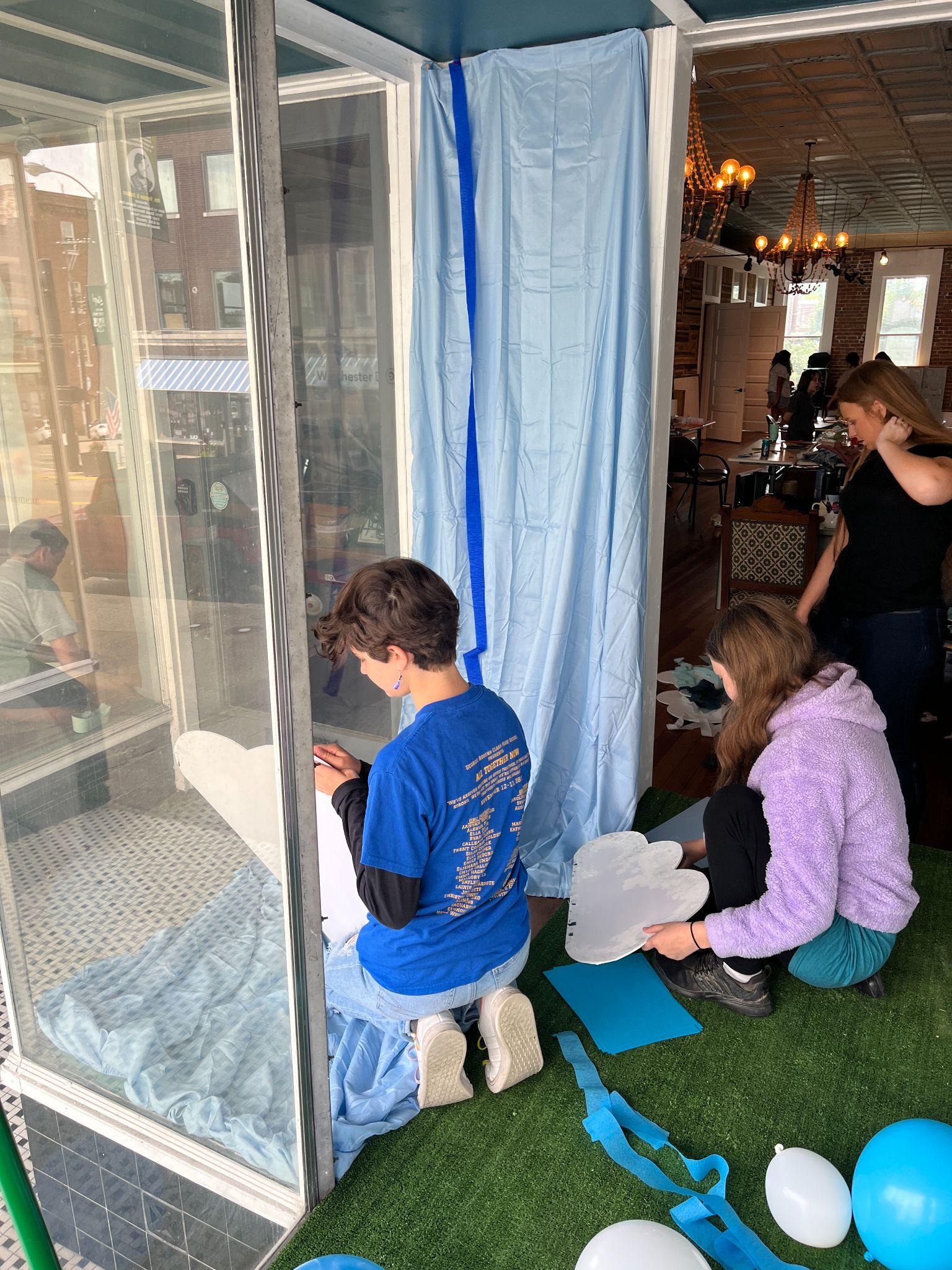 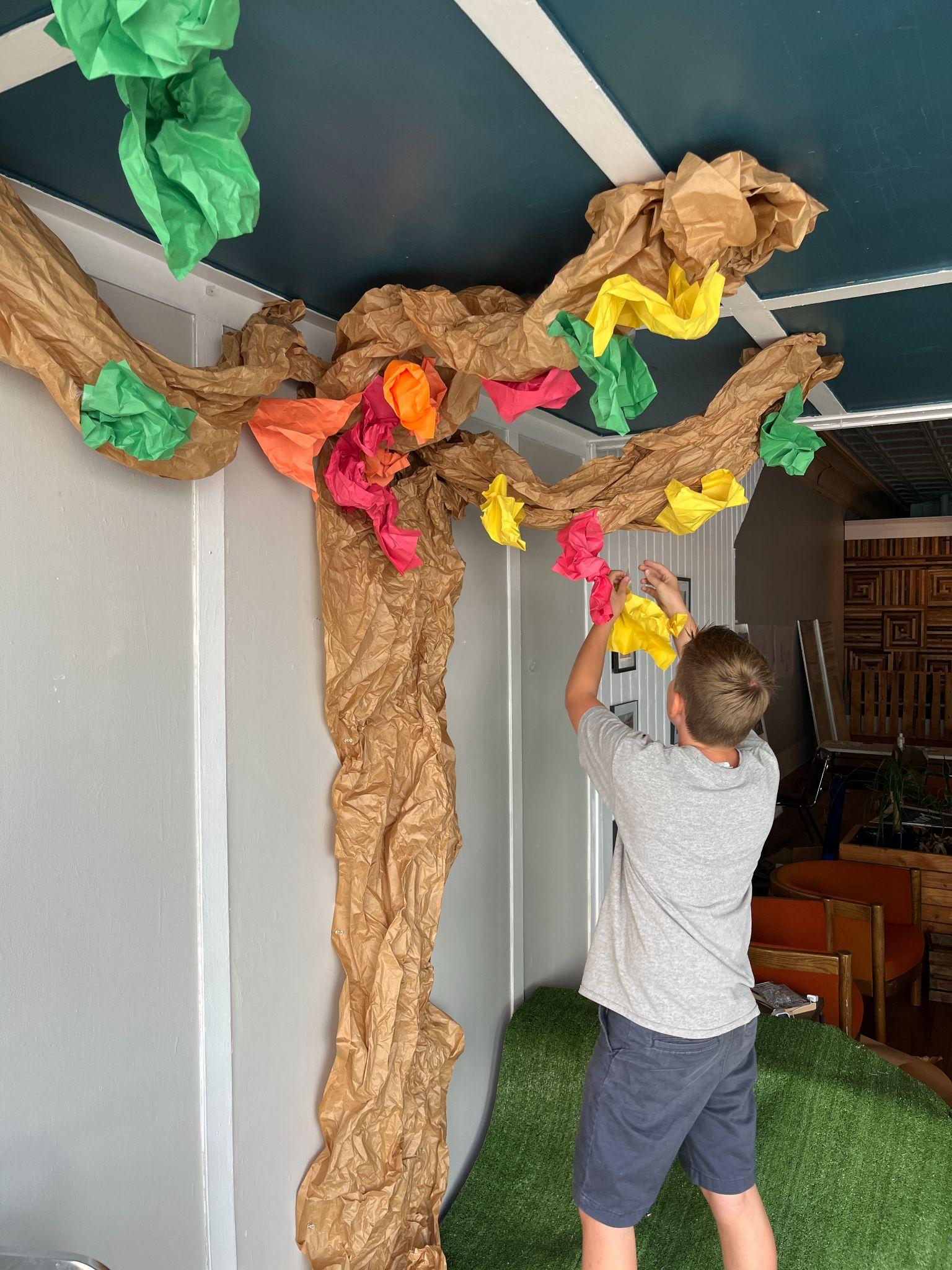 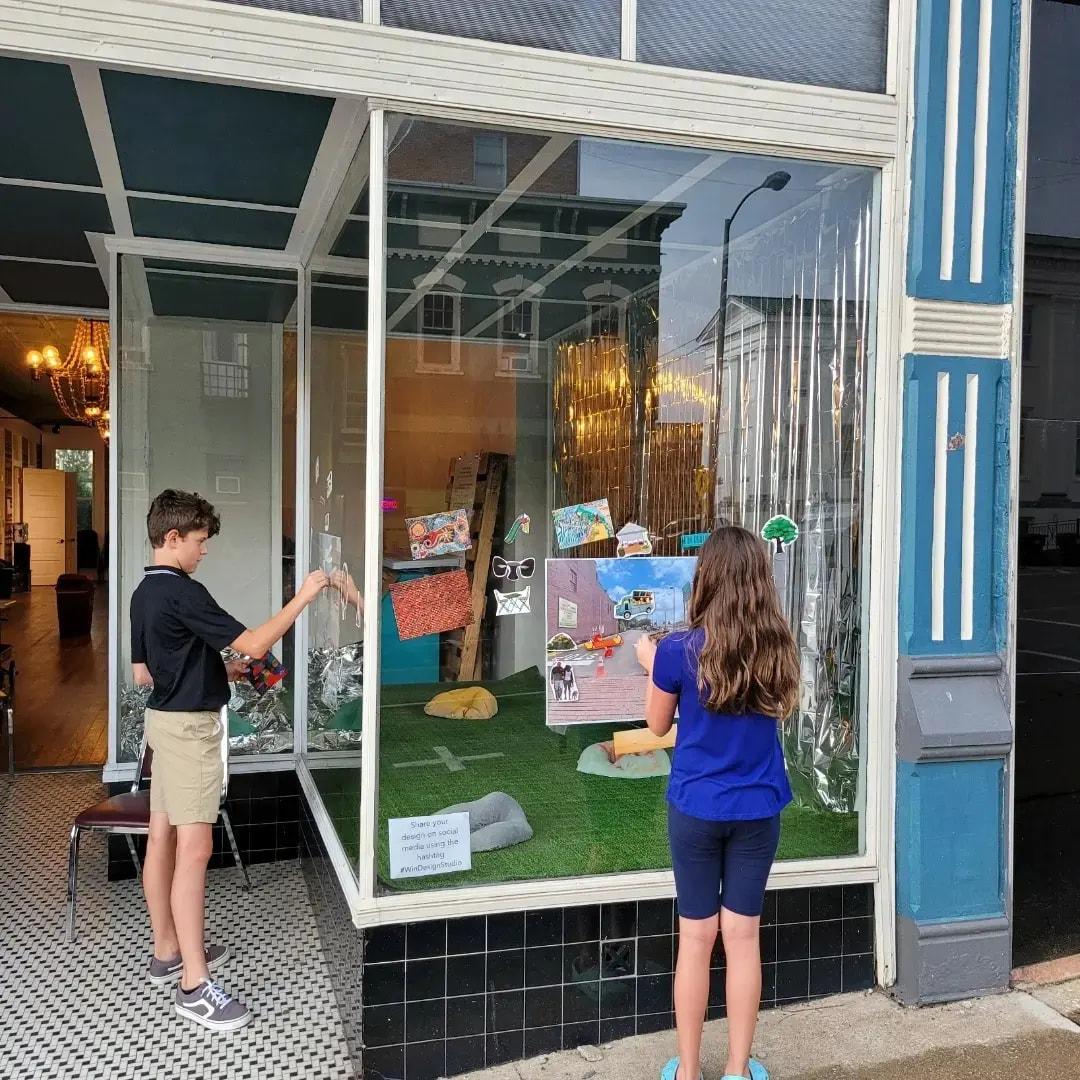 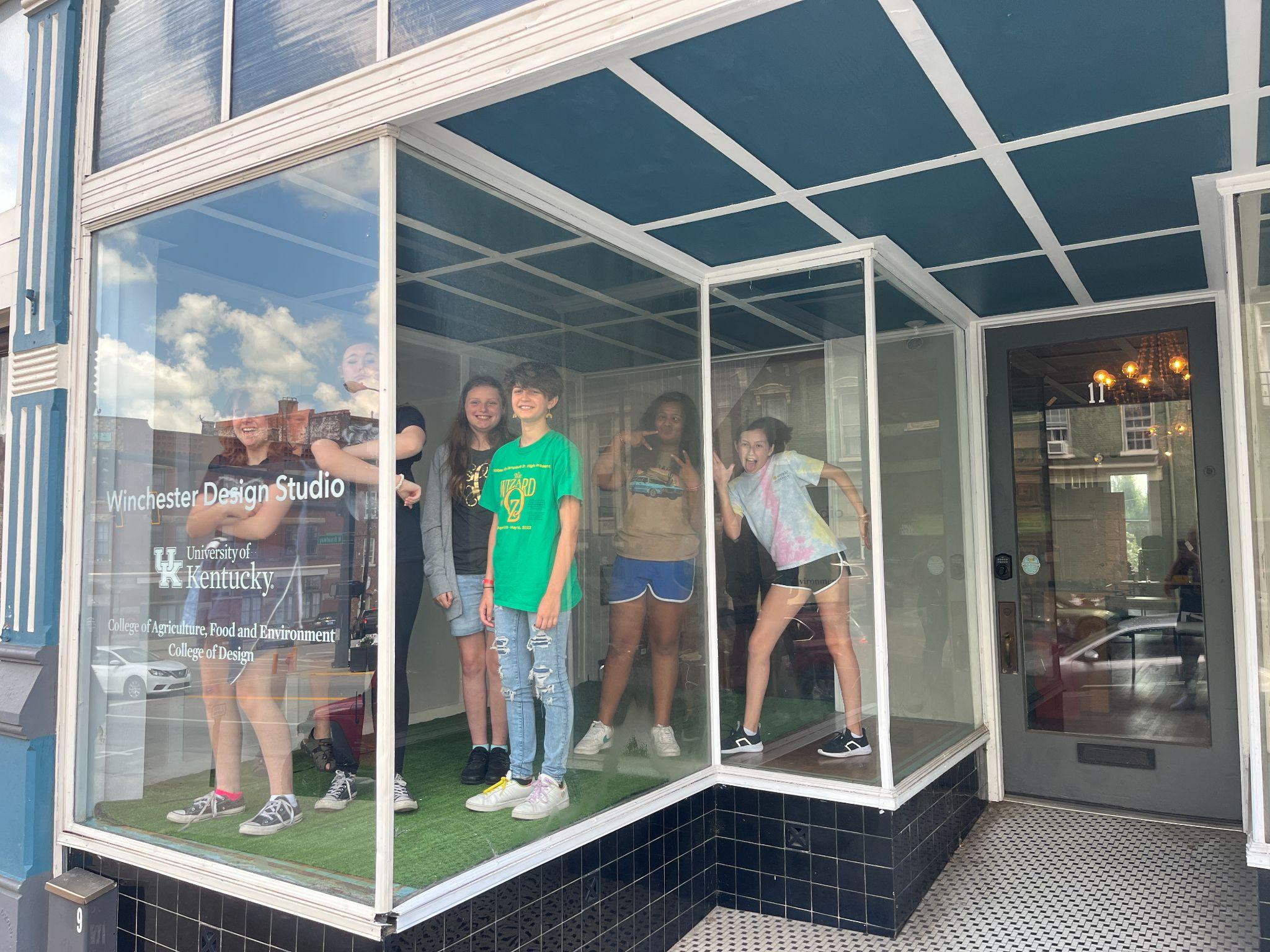 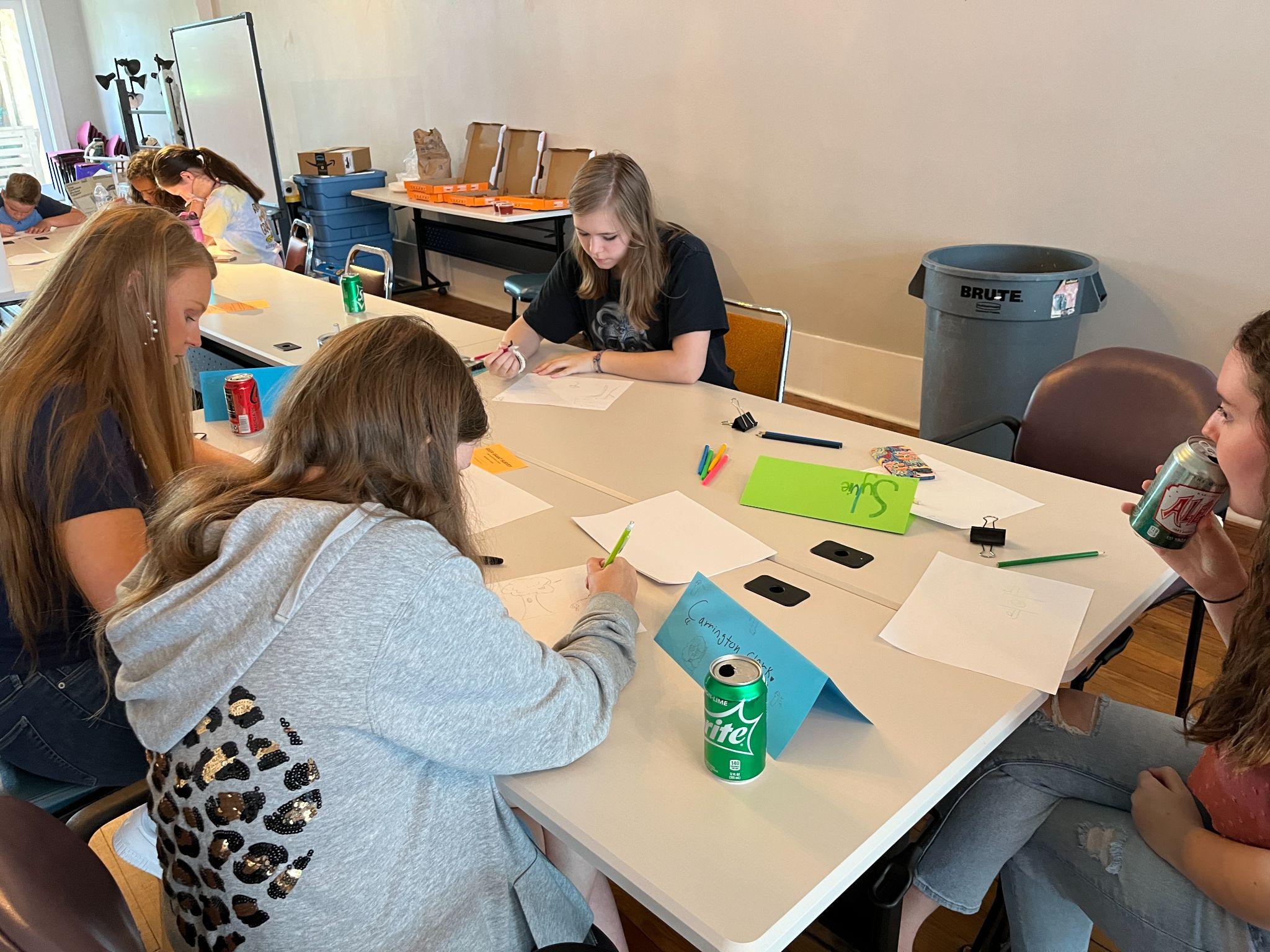 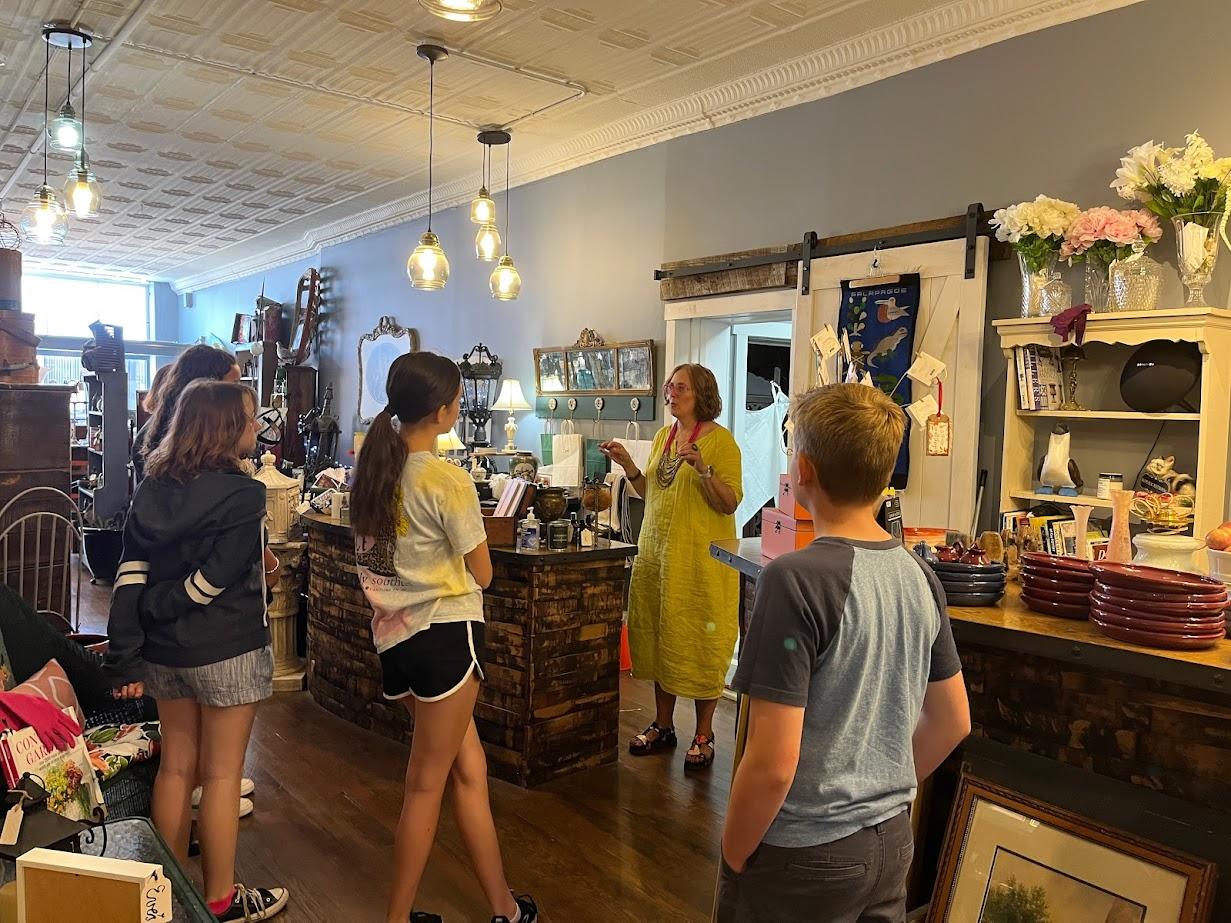 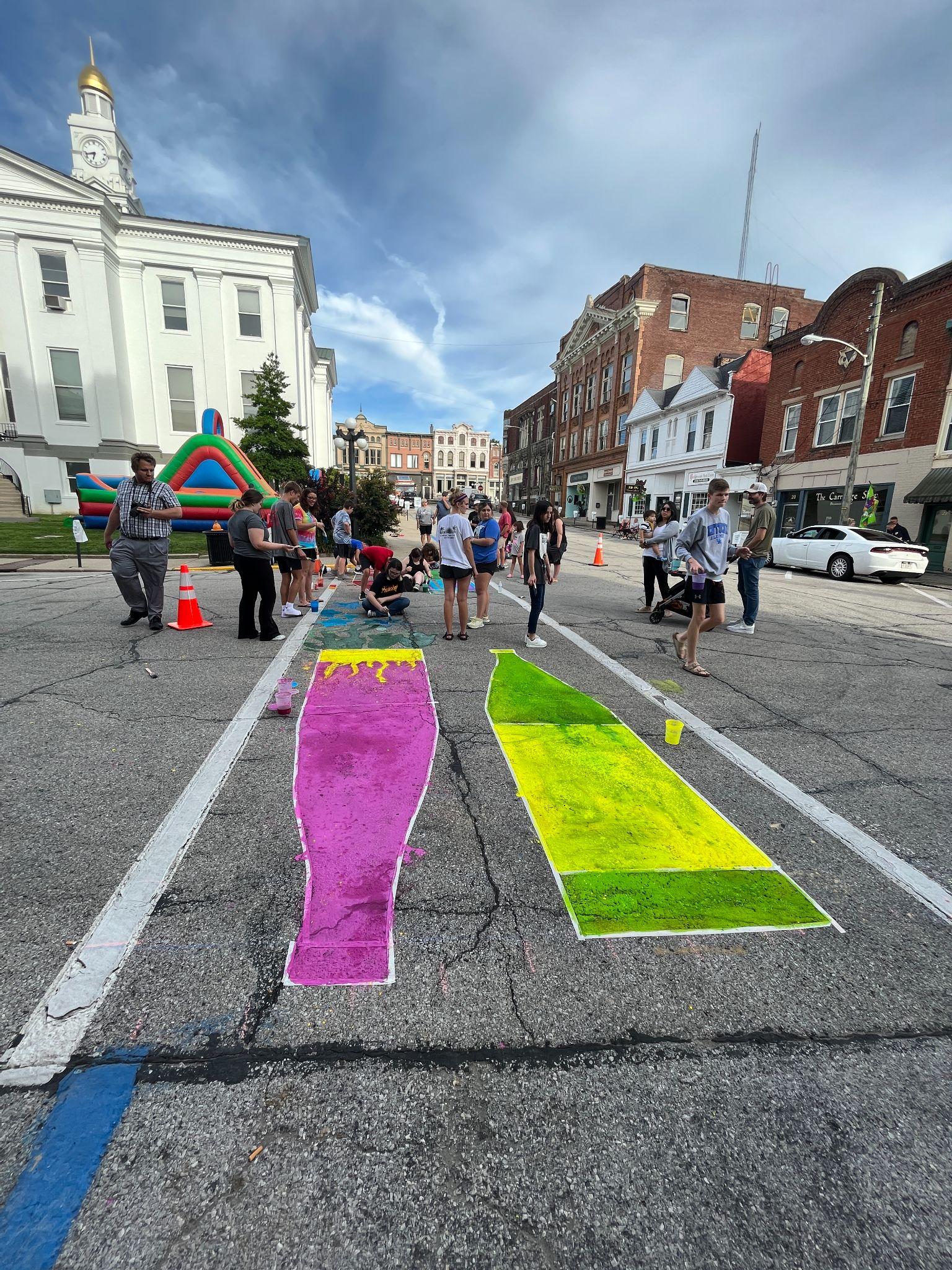 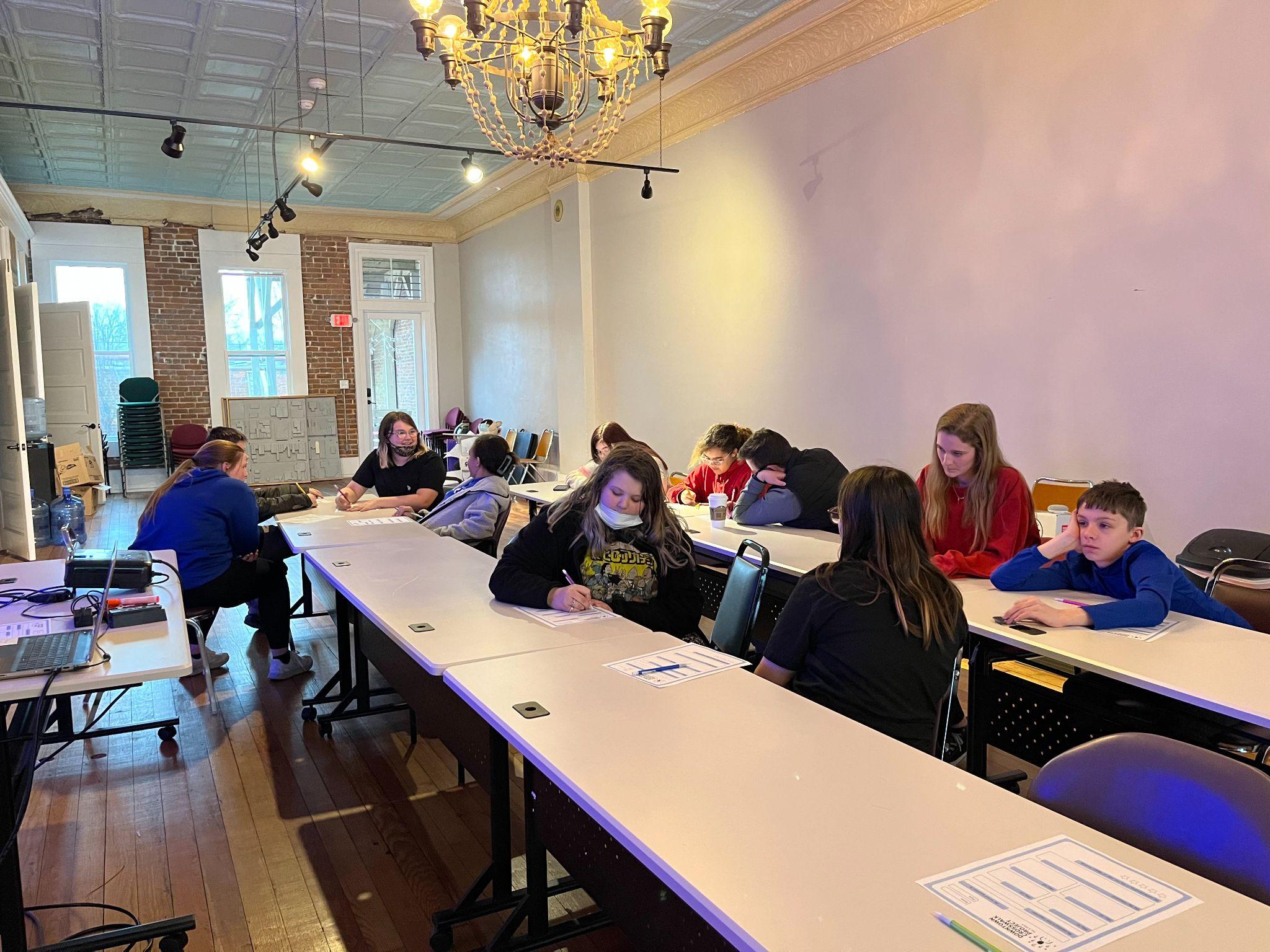 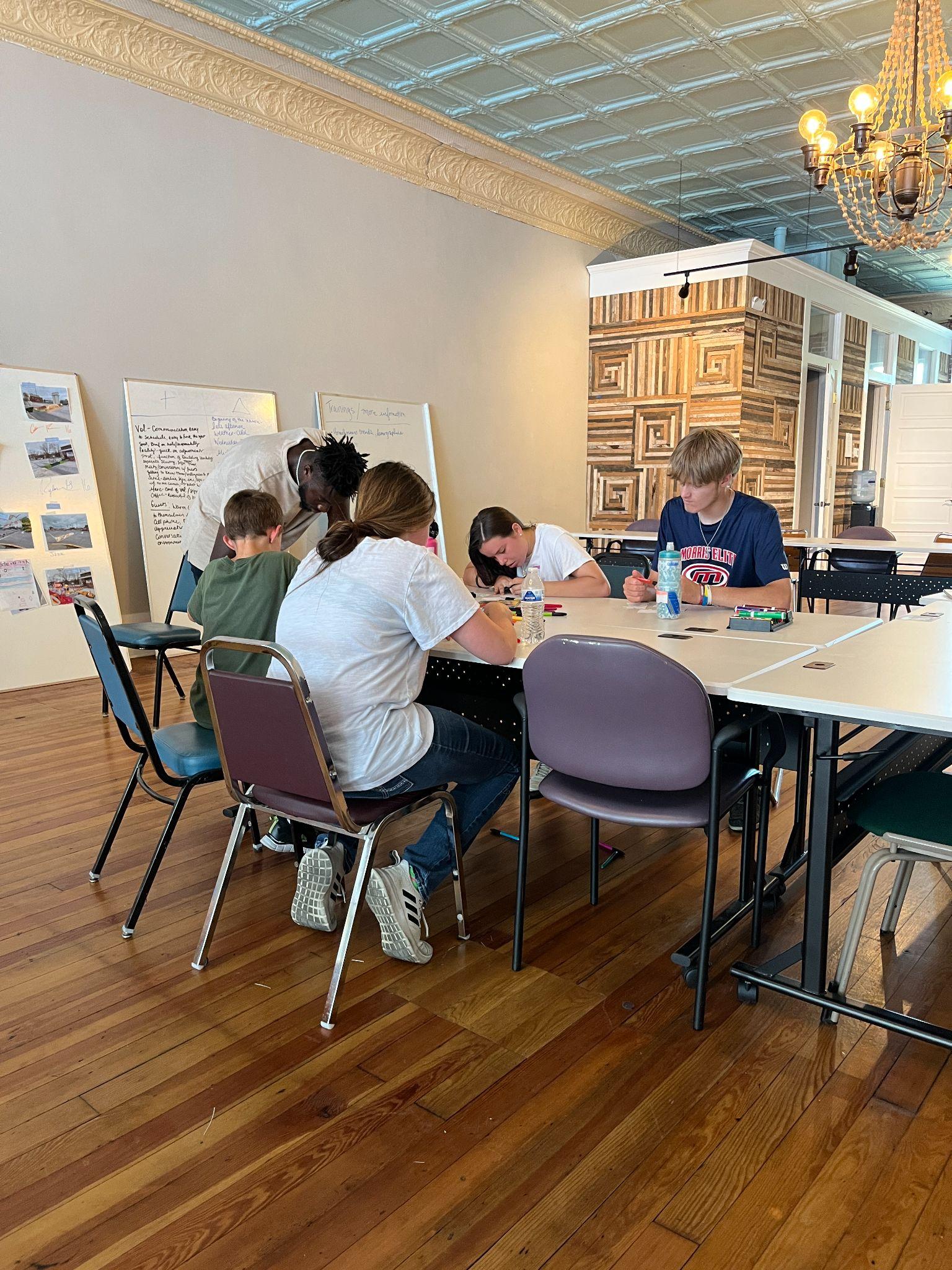 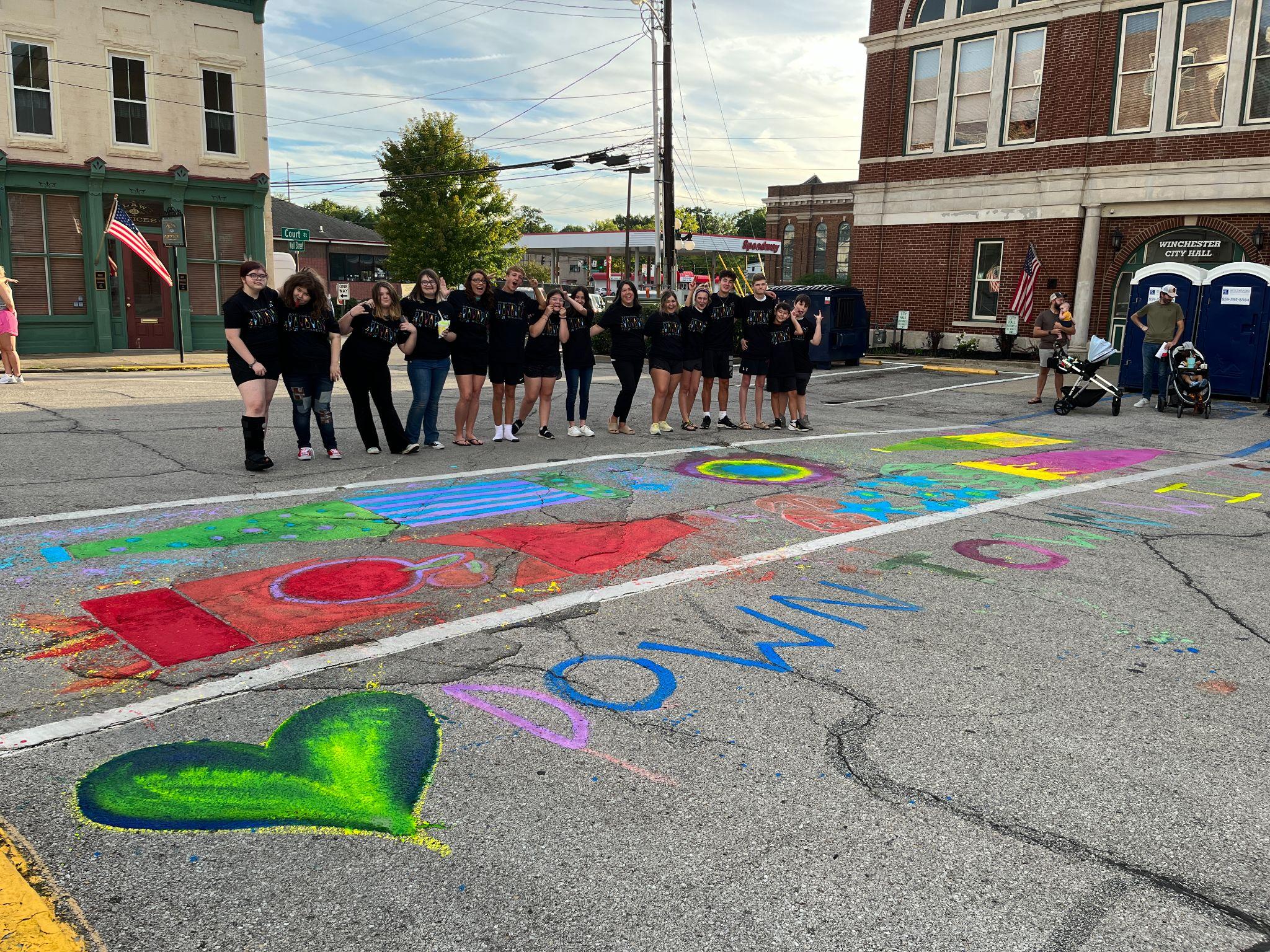 Youth Community Design
Amplifying the voices of teens in an area where they are often overlooked.
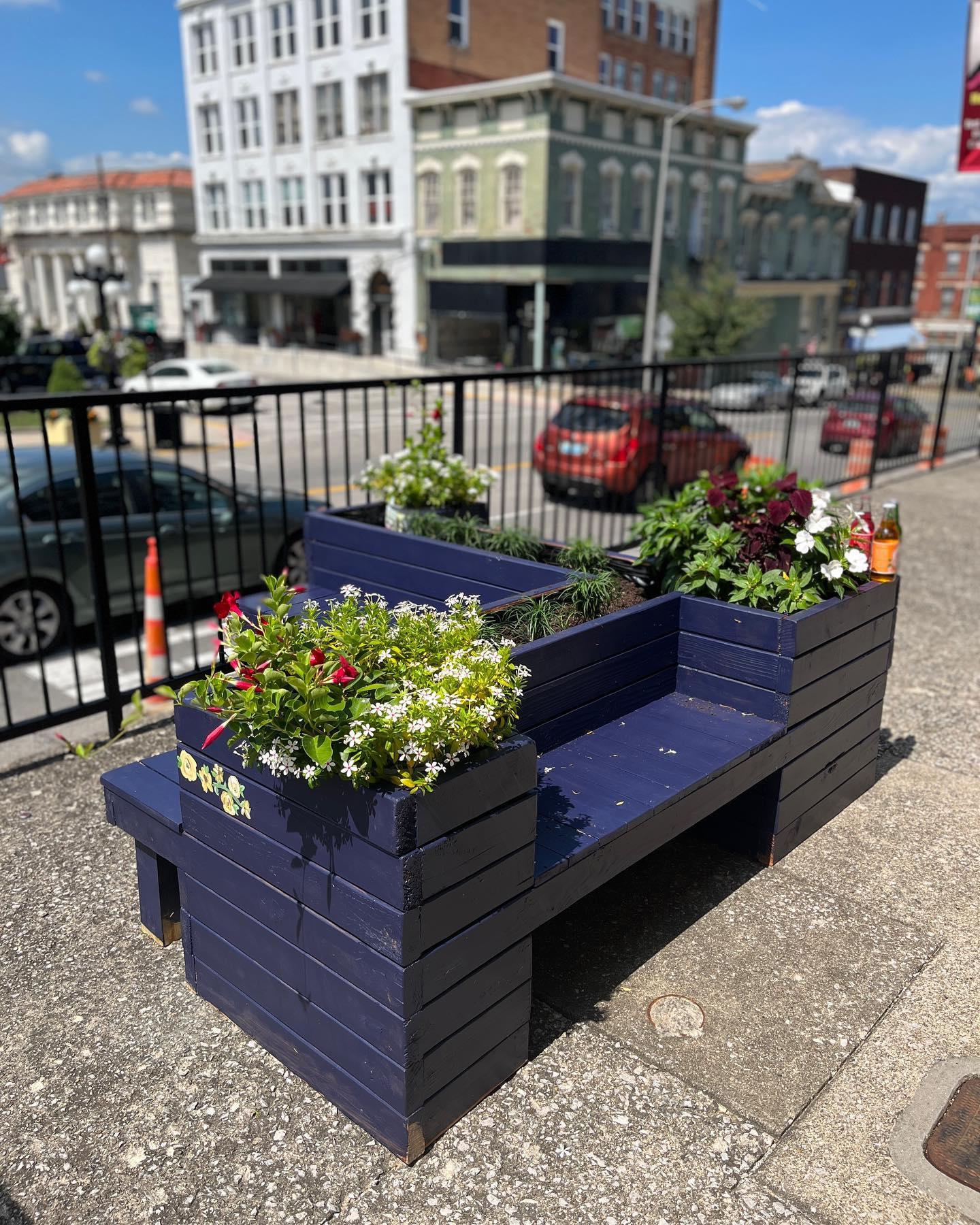 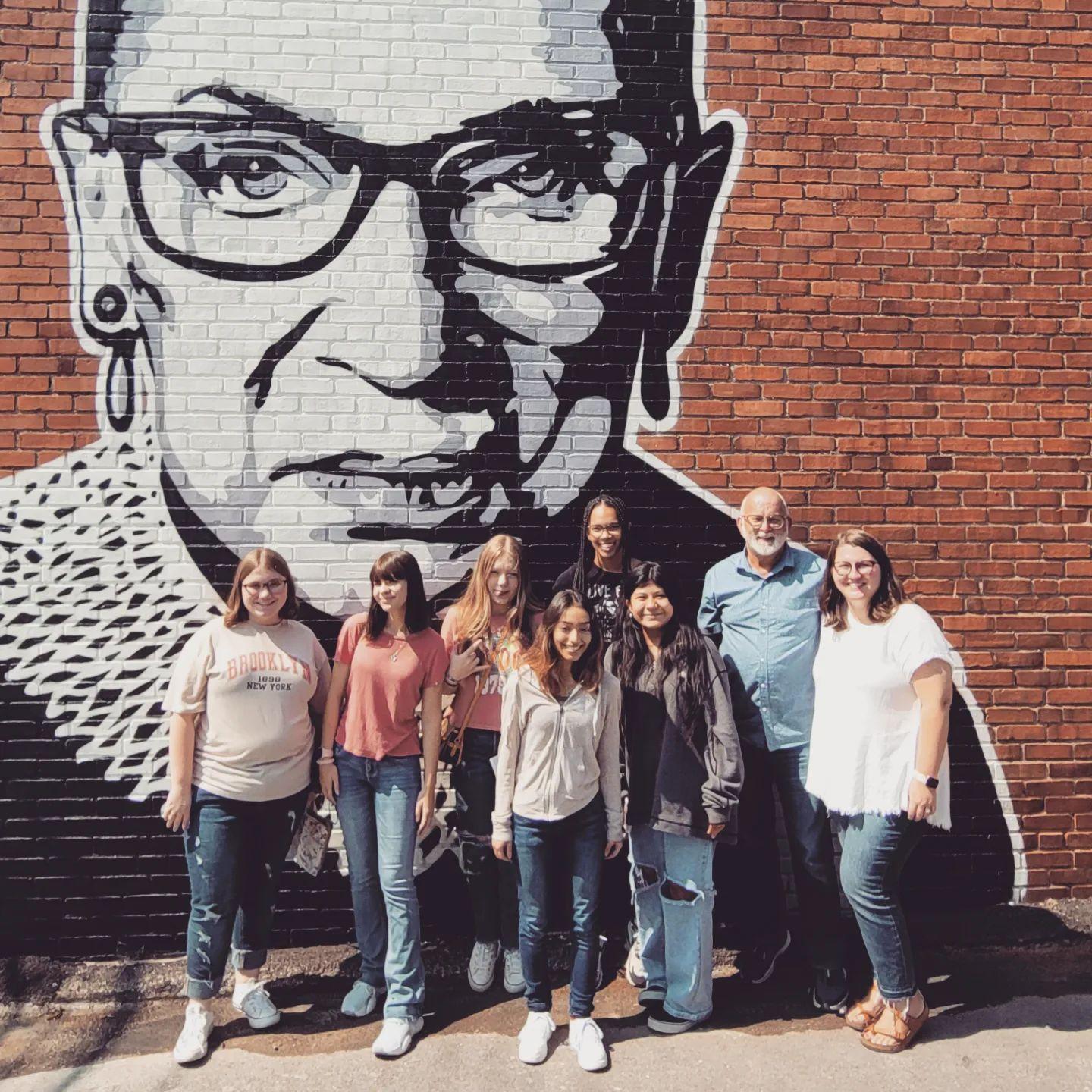 Learn more
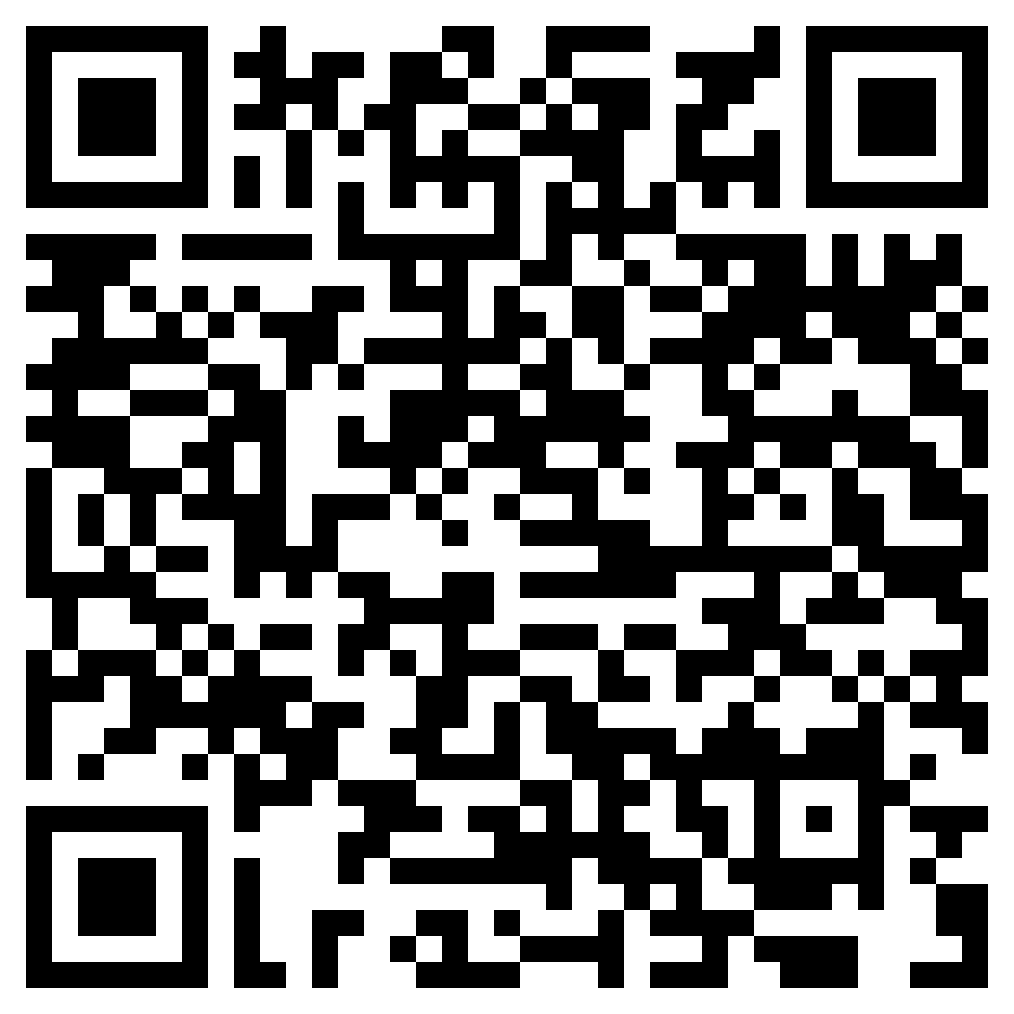 Scan for WDS Summary of Efforts


Cameron Correll
ccorrell@winchesterky.com
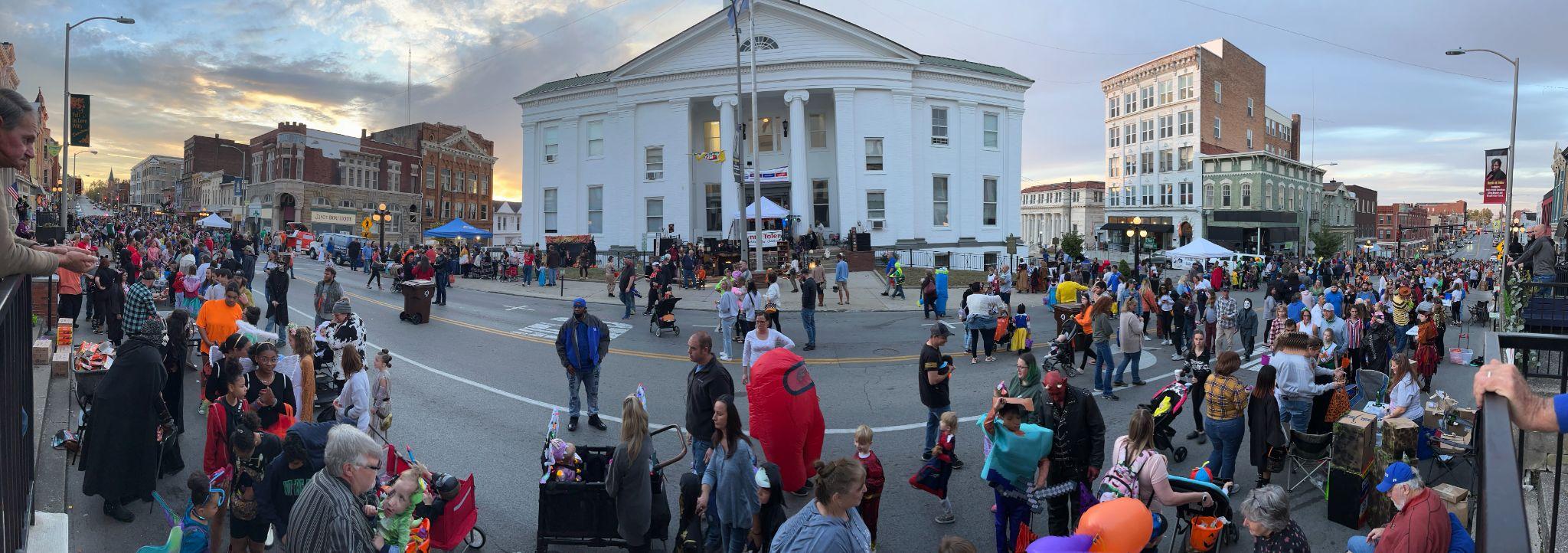